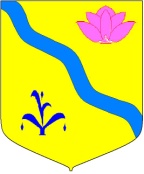 Отчет районного Бюджета
 Кировского
муниципального района
За 9 месяцев 2017 года
Утвержден решением Думы Кировского муниципального района от 22.12.2016г. № 67-НПА «О районном бюджете на 2017 год»
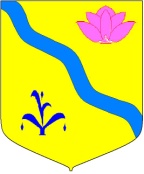 Основные характеристики бюджета Кировского муниципального района
2
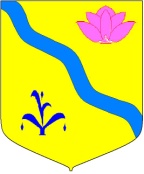 Структура доходов бюджета Кировского муниципального района за 2017 год
Структура налоговых и неналоговых доходов за 9 месяцев 2017 года
4
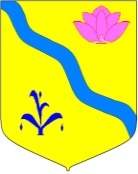 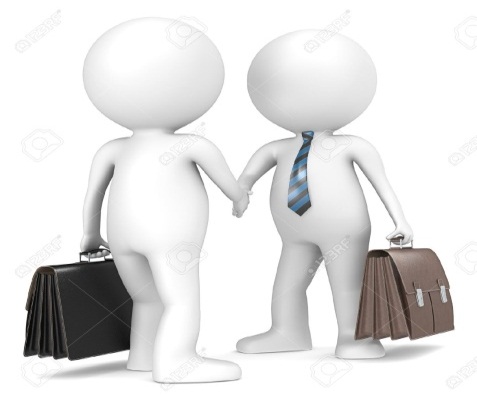 Межбюджетные трансферты
Межбюджетные трансферты (безвозмездные поступления) – это средства одного бюджета бюджетной системы РФ, перечисляемые другому бюджету бюджетной системы РФ
Общая сумма безвозмездных поступлений за 9 месяцев 2017 года составила 183526,21 тыс. руб. или  72,36 % от годовых плановых назначений. 
         Общая сумма поступлений в бюджет Кировского муниципального района составляет 281375,27 тыс. руб., доля же безвозмездных поступлений составляет 65,22 % от всех доходов.
5
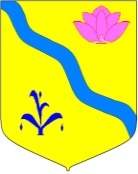 РАСХОДЫ БЮДЖЕТА
Расходы бюджета - это средства, выплачиваемые из бюджета на реализацию расходных обязательств Кировского муниципального района, то есть расходов, необходимость которых установлена муниципальными правовыми актами органов местного самоуправления в соответствии с федеральными законами (законами субъекта Российской Федерации)
На какие цели расходуются средства бюджета?

На функционирование учреждений социальной сферы (образования, культуры, физкультуры и спорта и др.) и органов местного самоуправления;
На социальное обеспечение населения (выплату пенсий, пособий, льгот и т.д.);
На другие государственные нужды (межбюджетные трансферты передаваемые бюджетам поселений и т.д.)
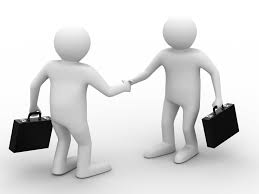 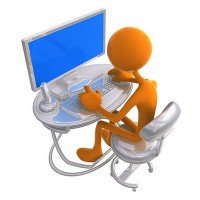 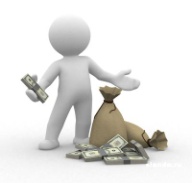 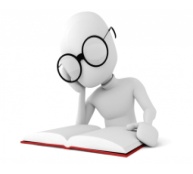 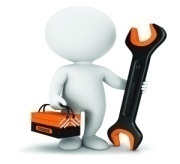 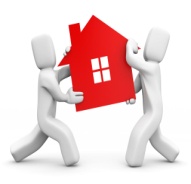 6
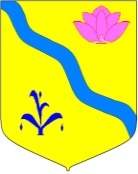 Структура расходов бюджета Кировского муниципального района за 2017 год.
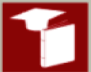 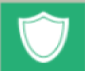 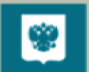 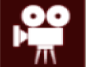 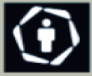 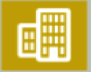 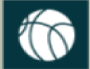 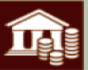 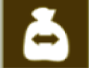 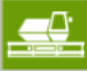 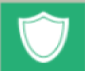 Социальная политика
Общегосударст-венные вопросы
Межбюджетные трансферты
Национальная оборона
Национальная экономика
Образование
Национальная безопасность и правоохранительная деятельность
Обслуживание государственного и муниципального долга
Жилищно-коммунальное хозяйство
Физическая культура и спорт
Культура, кинематография
Каждый из разделов классификации имеет перечень подразделов, которые отражают основные направления реализации соответствующей функции
Полный  перечень     разделов и подразделов классификации расходов  бюджетов  приведен в статье 21 Бюджетного кодекса     Российской      Федерации
26
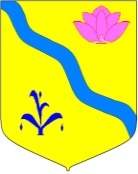 Структура расходов бюджета Кировского муниципального района за 9 месяцев  2017 года.
8
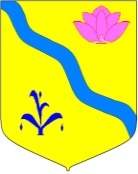 Структура расходов районного бюджета за 2017 годтыс. руб.
9
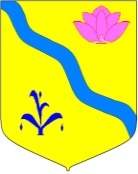 Муниципальные программы
Переход к программно-целевому методу планирования в Кировском муниципальном районе
Муниципальные программы – это документ, определяющий
Планируемые объемы финансовых ресурсов, необходимые для достижения поставленных целей
Цели и задачи муниципальной политики
Способы их достижения
Из принятых к финансированию на  2017 год 8 муниципальных программ на сумму 324345,11 тыс. руб., расходы за 9 месяцев  2017 года произведены по 6-ти Программам на сумму  245872,70 тыс. руб., что составило 75,81 % от годовых назначений.
Решением Думы Кировского муниципального района от 22.12.2016г. № 67-НПА «О районном бюджете на 2017 год»
10
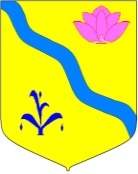 Показателирайонного бюджета по долгосрочным муниципальным программам  за 9 месяцев  2017 года
11
Структура бюджета Кировского муниципального района
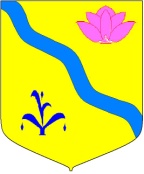 Муниципальный долг
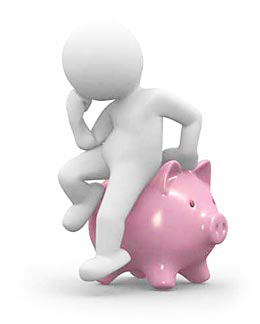 Муниципальный долг за отчетный период увеличился на 2800 тыс. руб. в связи с получением нового кредита администрацией Кировского муниципального района в ПАО «Сбербанк» в июне 2017 года.
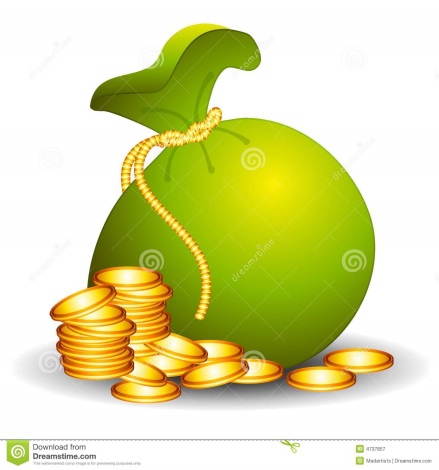 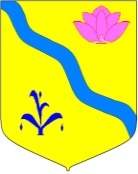 Межбюджетные трансферты
Объем межбюджетных трансфертов за 9 месяцев 2017 года  исполнен на 13091,61 тыс.руб. или 65,34%.
Дотация на выравнивание бюджетной обеспеченности поселений составила 12916,60 тыс.руб. (за счет краевых средств – 8540,30 тыс.руб., за счет средств районного бюджета -4376,30 тыс. руб.).
Дотация на выравнивание уровня бюджетной обеспеченности городским и сельским поселениям за счет средств местного бюджета:
13
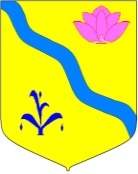 Дотация на выравнивание бюджетной обеспеченности поселений, входящих в состав  Кировского муниципального района за счет краевого бюджета  на 01.10.2017г
14
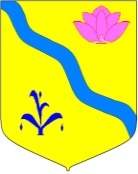 Иные межбюджетные трансферты, передаваемые из бюджета Кировского муниципального района Приморского края бюджетам сельских поселений на осуществление части полномочий Кировского муниципального района Приморского края по содержанию автомобильных дорог местного значения в границах населенных пунктов сельских поселений в 2017 году
15
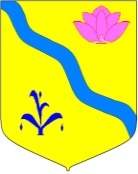 Иные межбюджетные трансферты городским и сельским поселениям на сбалансированность за счет средств местного бюджета
16